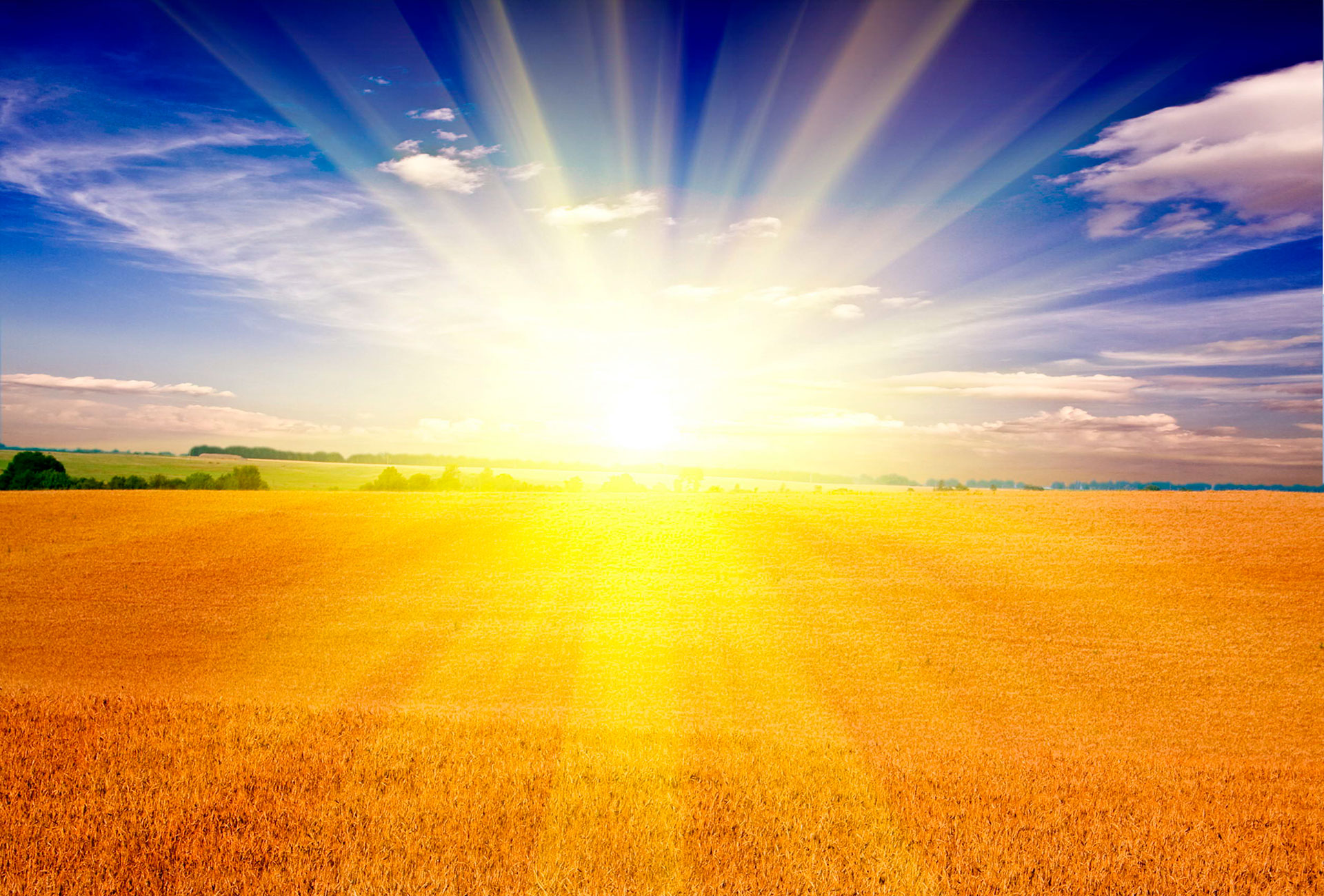 Бюджет для граждан
Отчет об исполнении  бюджета Калининского сельского поселения Цимлянского района 
за 2024 год
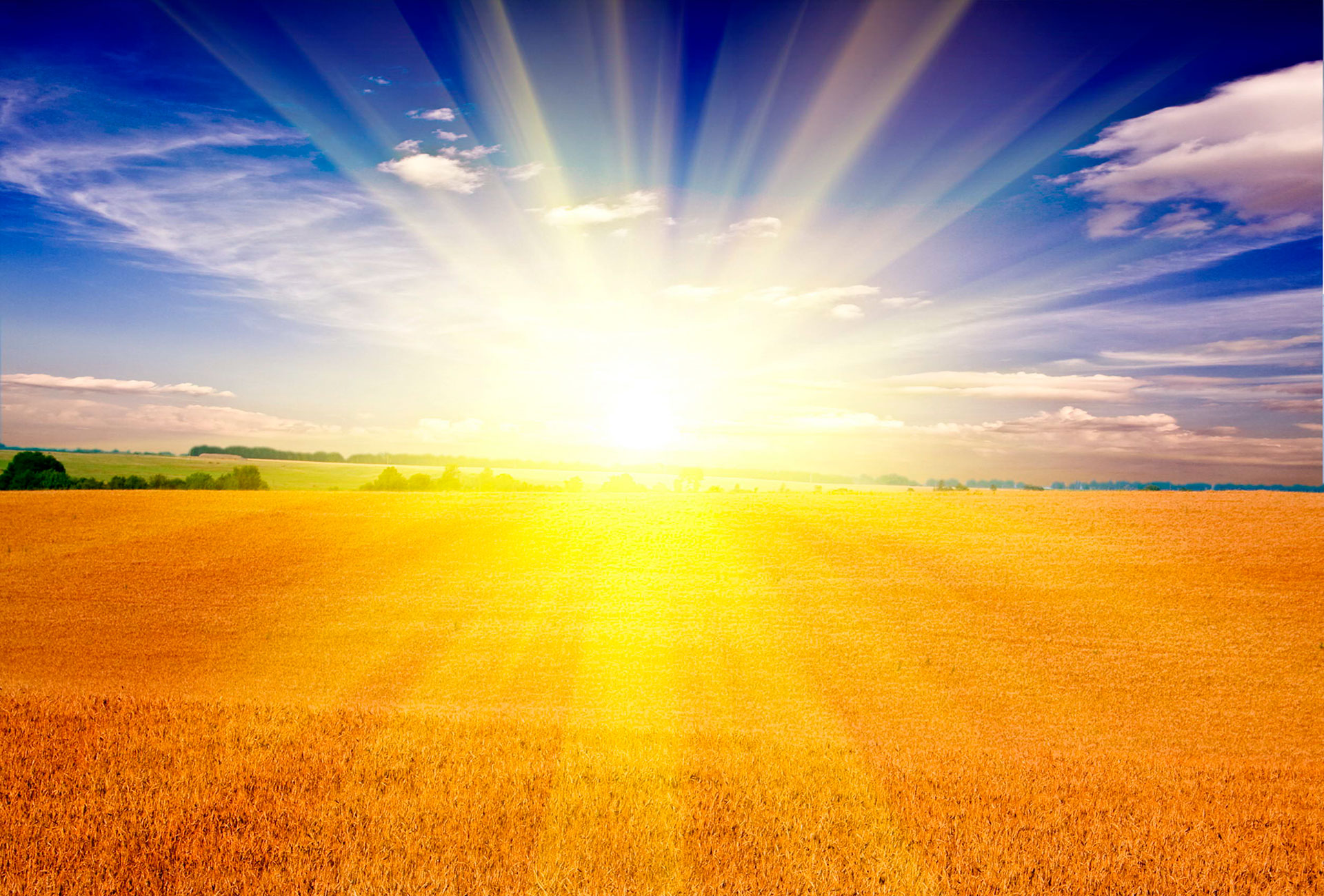 Уважаемые жители Калининского сельского поселения!
Представляем Вашему вниманию Отчет об исполнении  бюджета Калининского сельского поселения Цимлянского района за 2024 год.
        Бюджет для граждан нацелен на получение обратной связи от жителей поселения, которых волнуют проблемы муниципальных финансов. Надеемся, что представление бюджета в понятной для жителей форме повысит уровень общественного участия граждан в бюджетном процессе.
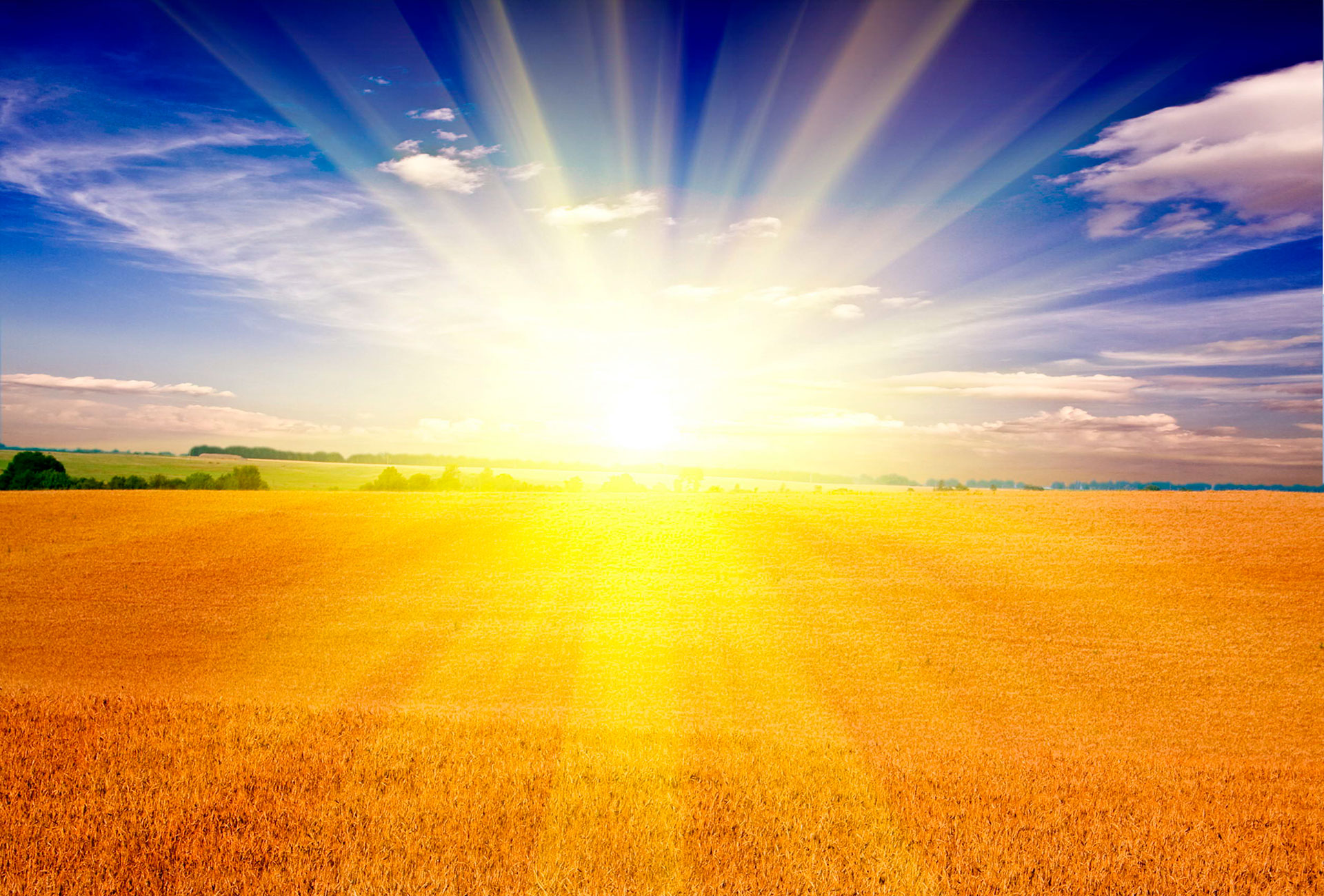 ОСНОВНЫЕ ПАРАМЕТРЫ ИСПОЛНЕНИЯ  БЮДЖЕТА КАЛИНИНСКОГО СЕЛЬСКОГО ПОСЕЛЕНИЯ ЗА 2024 ГОД (ТЫС.РУБ.)
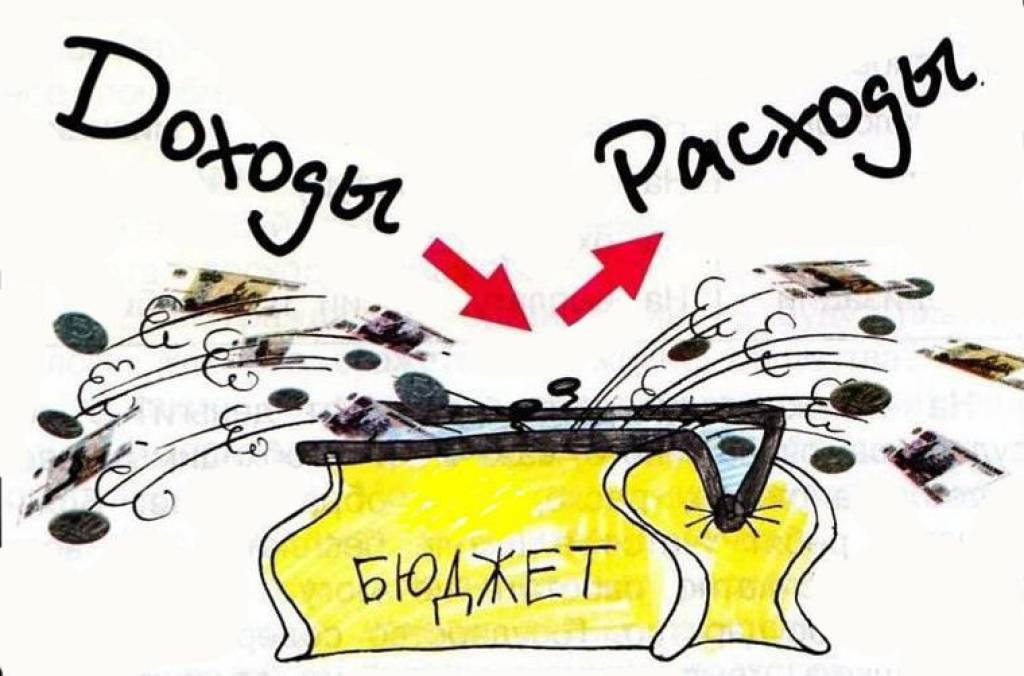 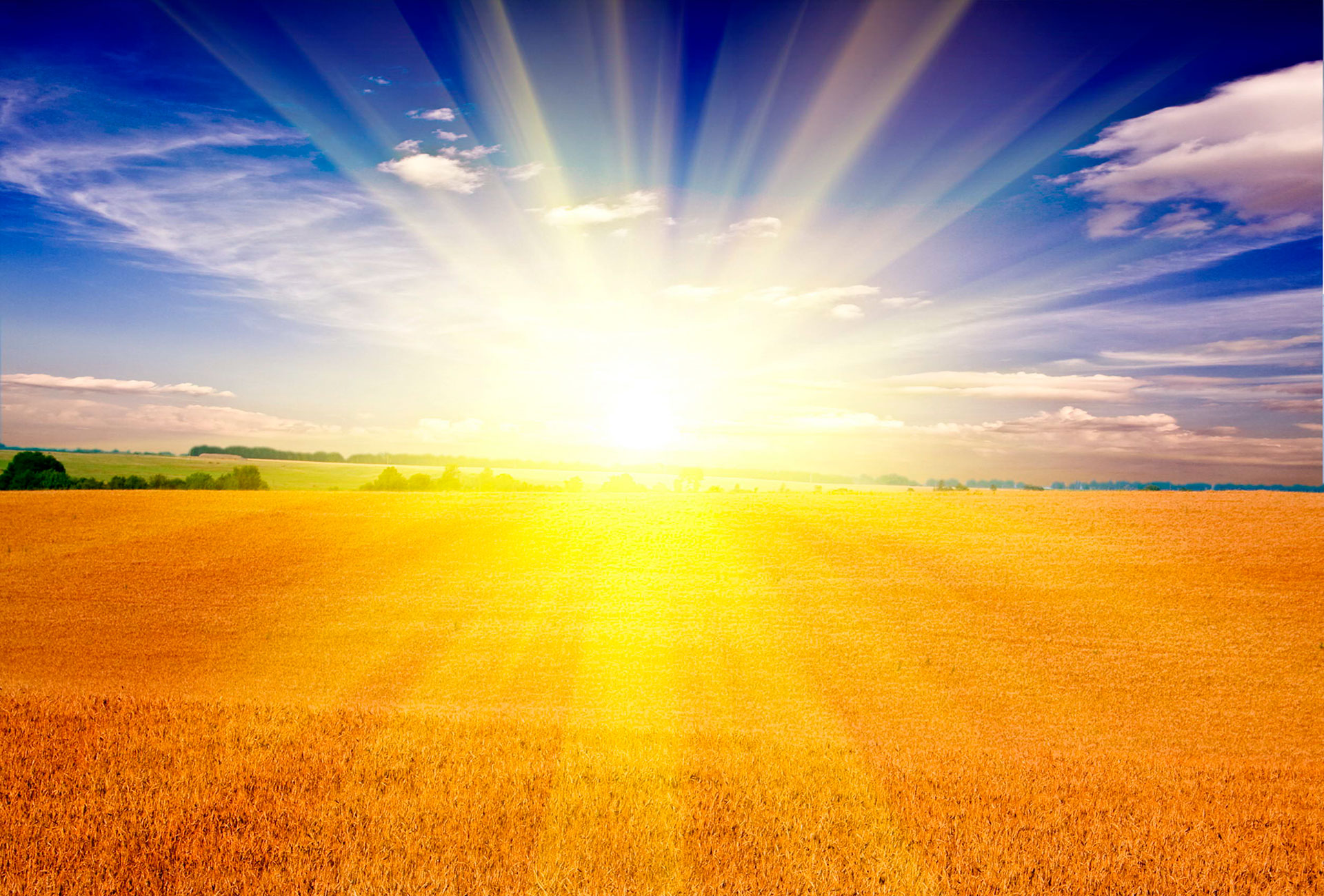 ИСПОЛНЕНИЕ БЮДЖЕТА КАЛИНИНСКОГО СЕЛЬСКОГО ПОСЕЛЕНИЯ ЗА 2024 ГОД ПО ДОХОДАМ (ТЫС.РУБ.)
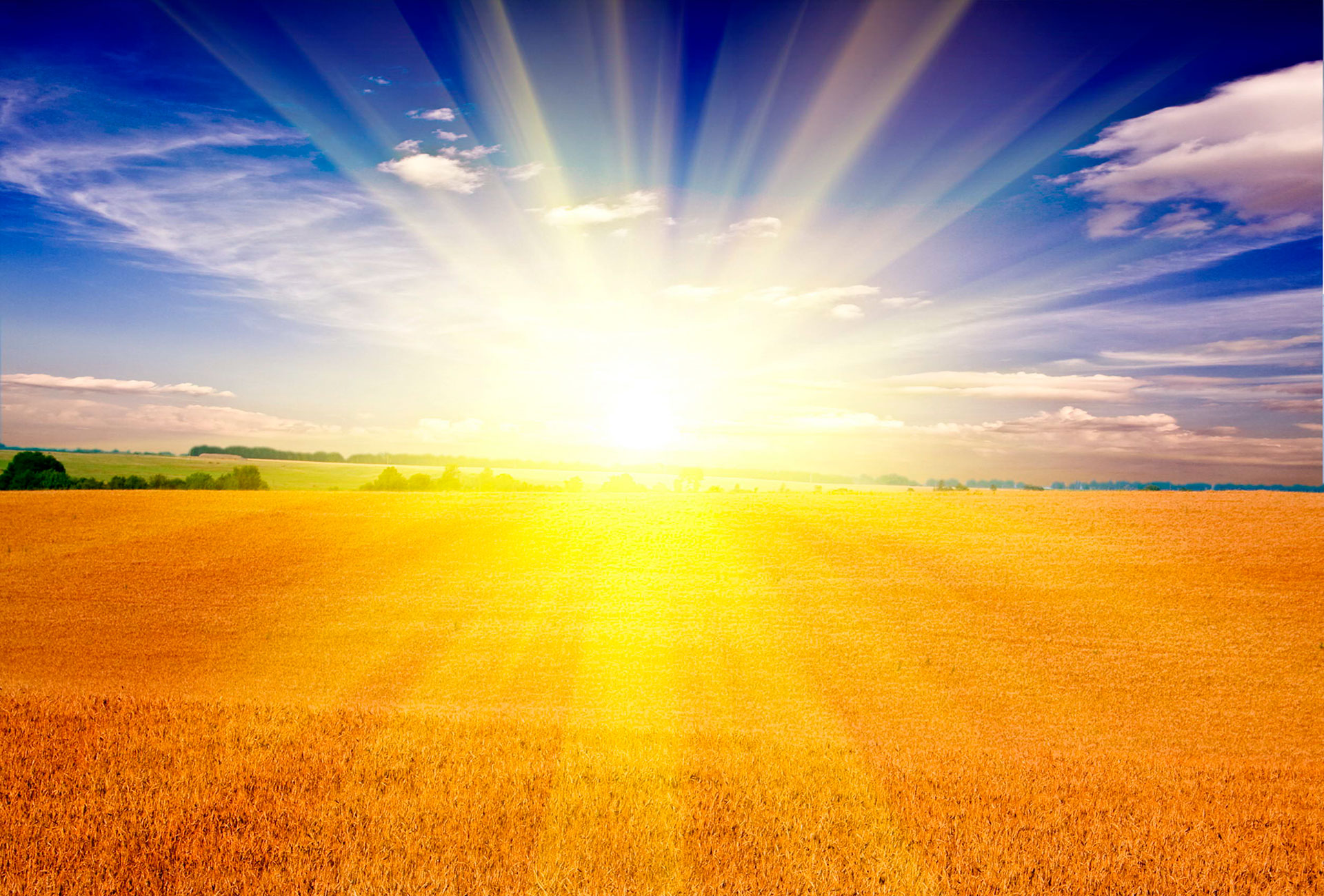 СТРУКТУРА И ОБЪЕМ НАЛОГОВЫХ И НЕНАЛОГОВЫХ ДОХОДОВ БЮДЖЕТА КАЛИНИНСКОГО СЕЛЬСКОГО ПОСЕЛЕНИЯ ЗА 2024 ГОД (ТЫС.РУБ.)
СТРУКТУРА И ОБЪЕМ БЕЗВОЗМЕЗДНЫХ ПОСТУПЛЕНИЙ (ТЫС.РУБ.)
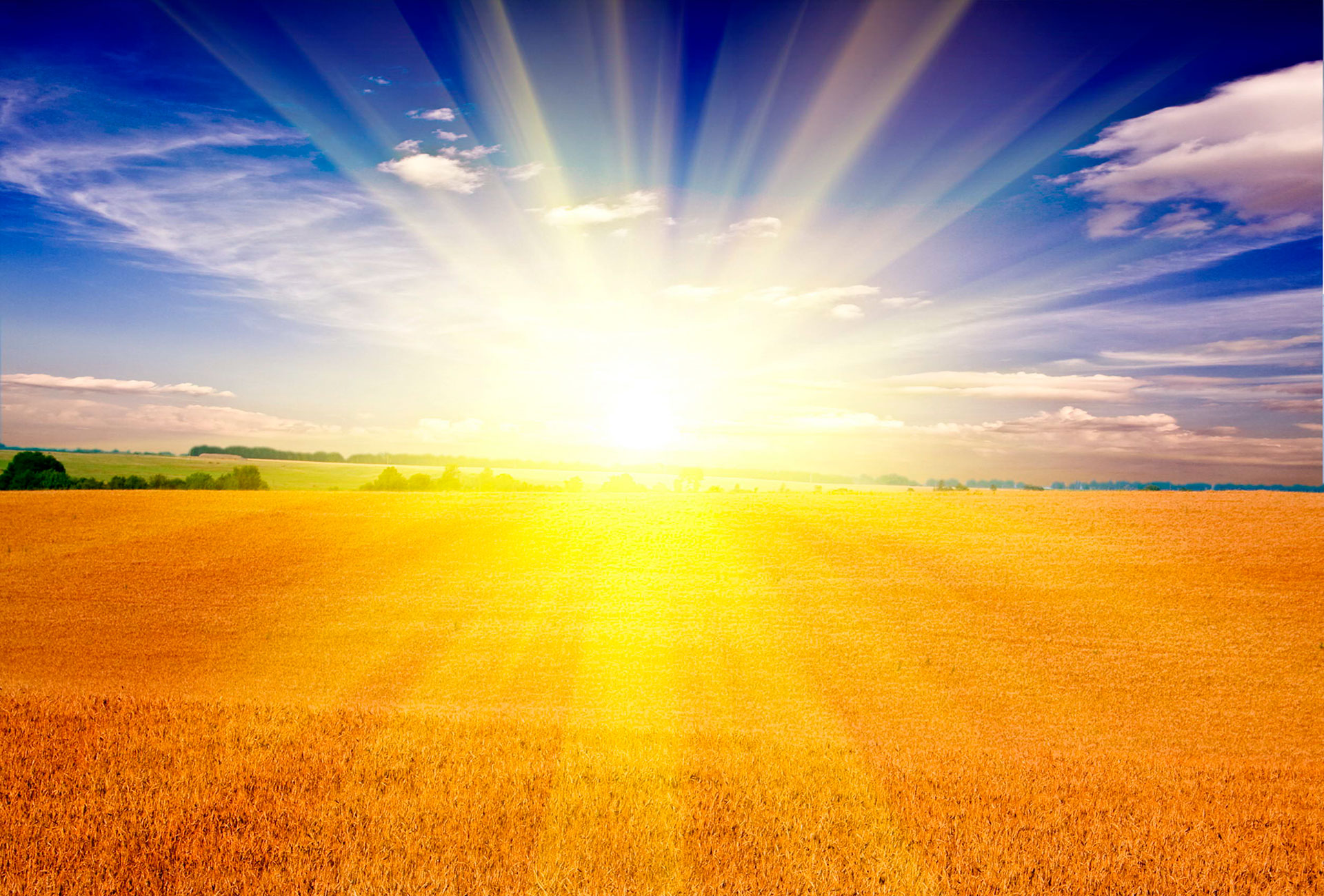 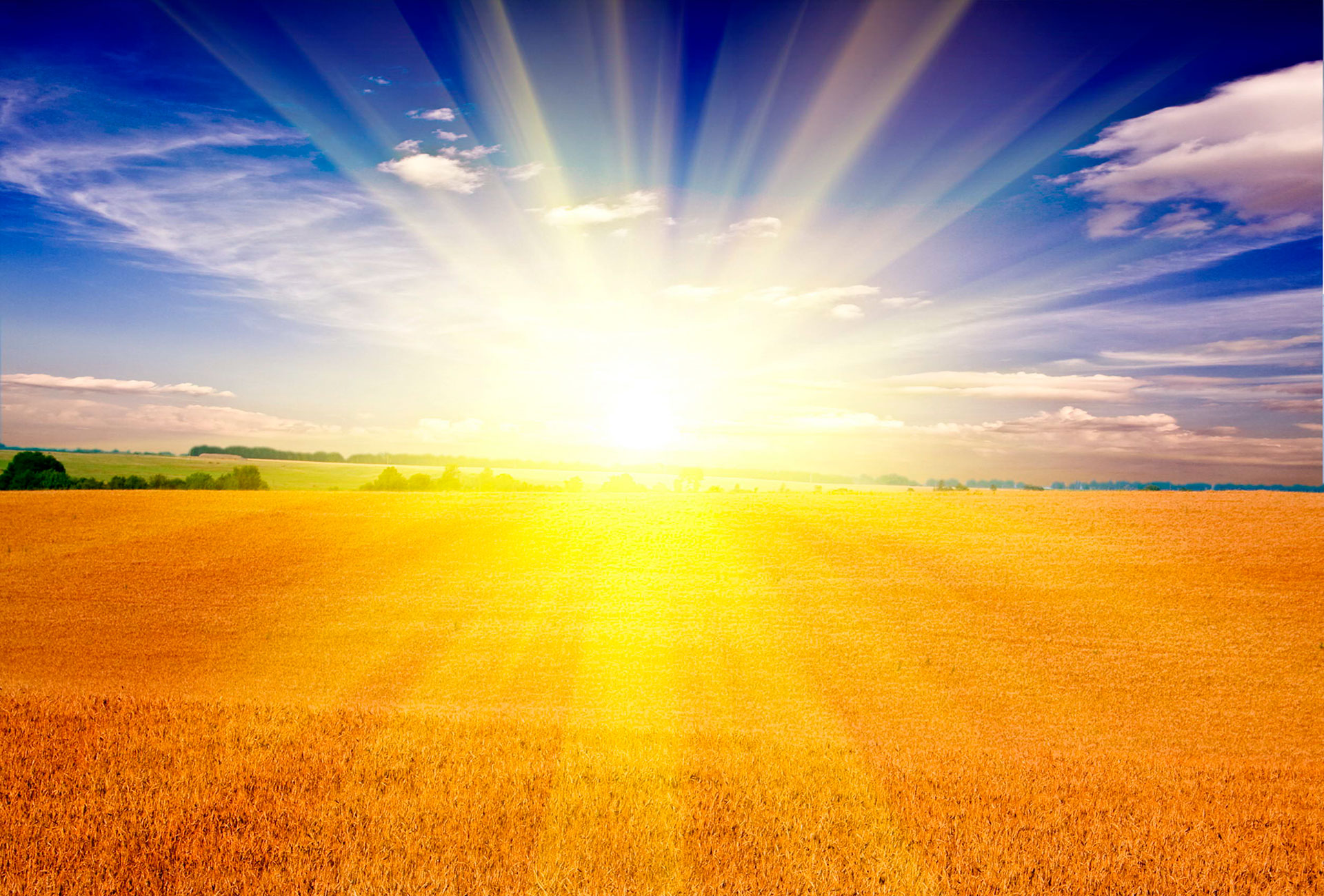 ИСПОЛНЕНИЕ БЮДЖЕТА КАЛИНИНСКОГО СЕЛЬСКОГО ПОСЕЛЕНИЯ ЗА 2024 ГОД ПО РАСХОДАМ (ТЫС.РУБ.)
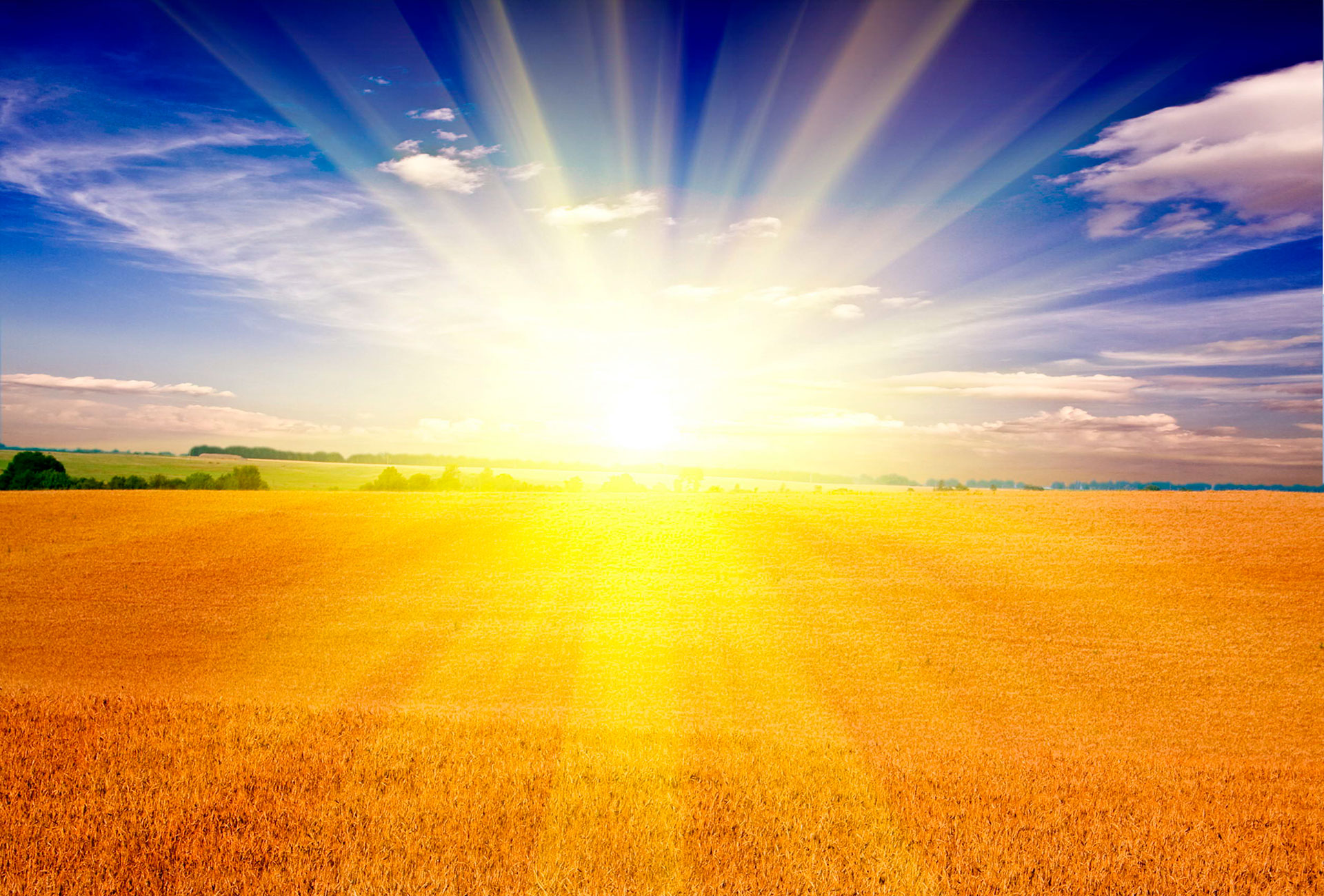 СТРУКТУРА И ОБЪЕМ РАСХОДОВ БЮДЖЕТА КАЛИНИНСКОГО СЕЛЬСКОГО ПОСЕЛЕНИЯ ЗА 2024 (ТЫС.РУБ.)
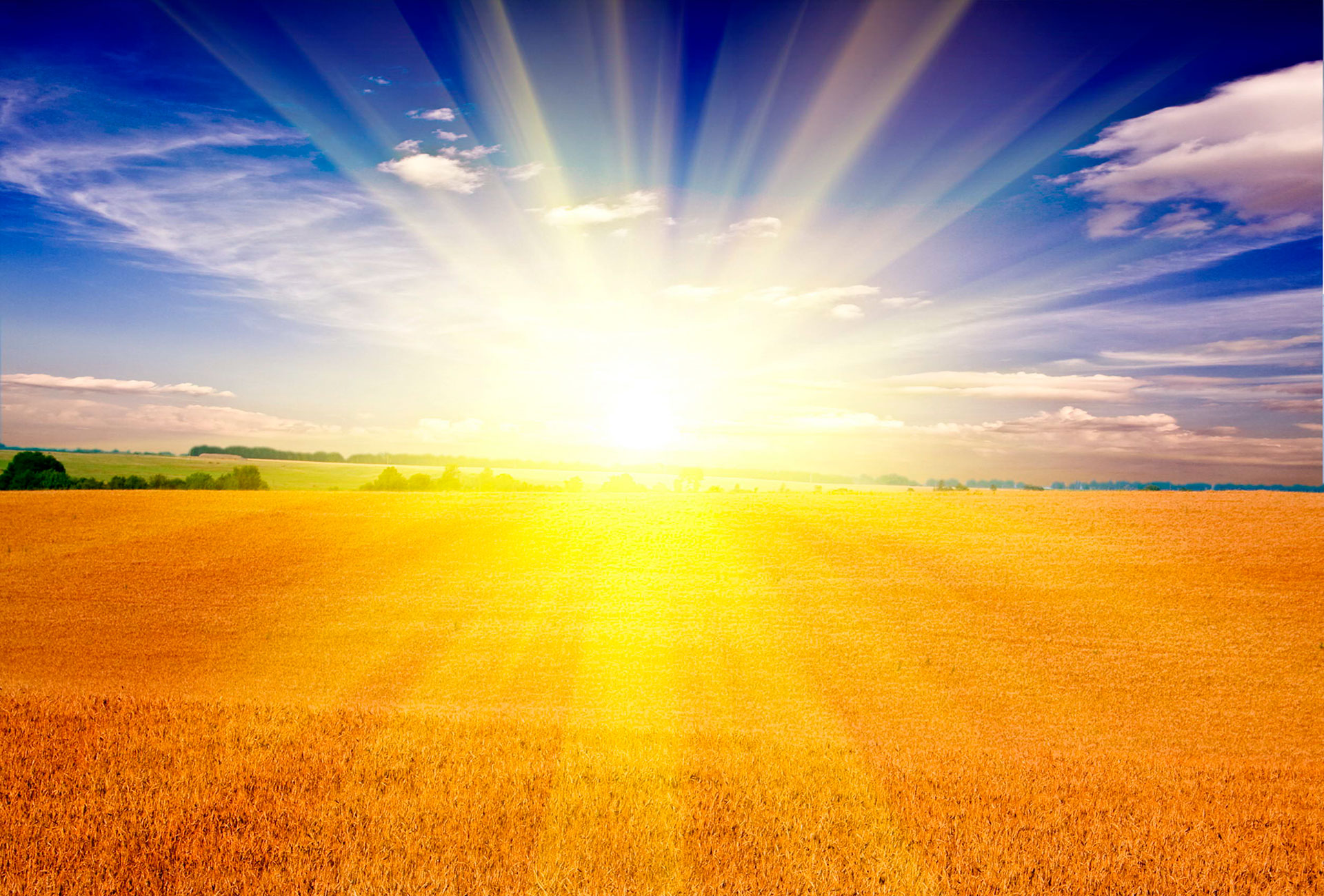 РАСХОДЫ БЮДЖЕТА ПОСЕЛЕНИЯ В РАМКАХ МУНИЦИПАЛЬНЫХ  ЦЕЛЕВЫХ ПРОГРАММ ЗА 2024 ГОД (РУБ.)
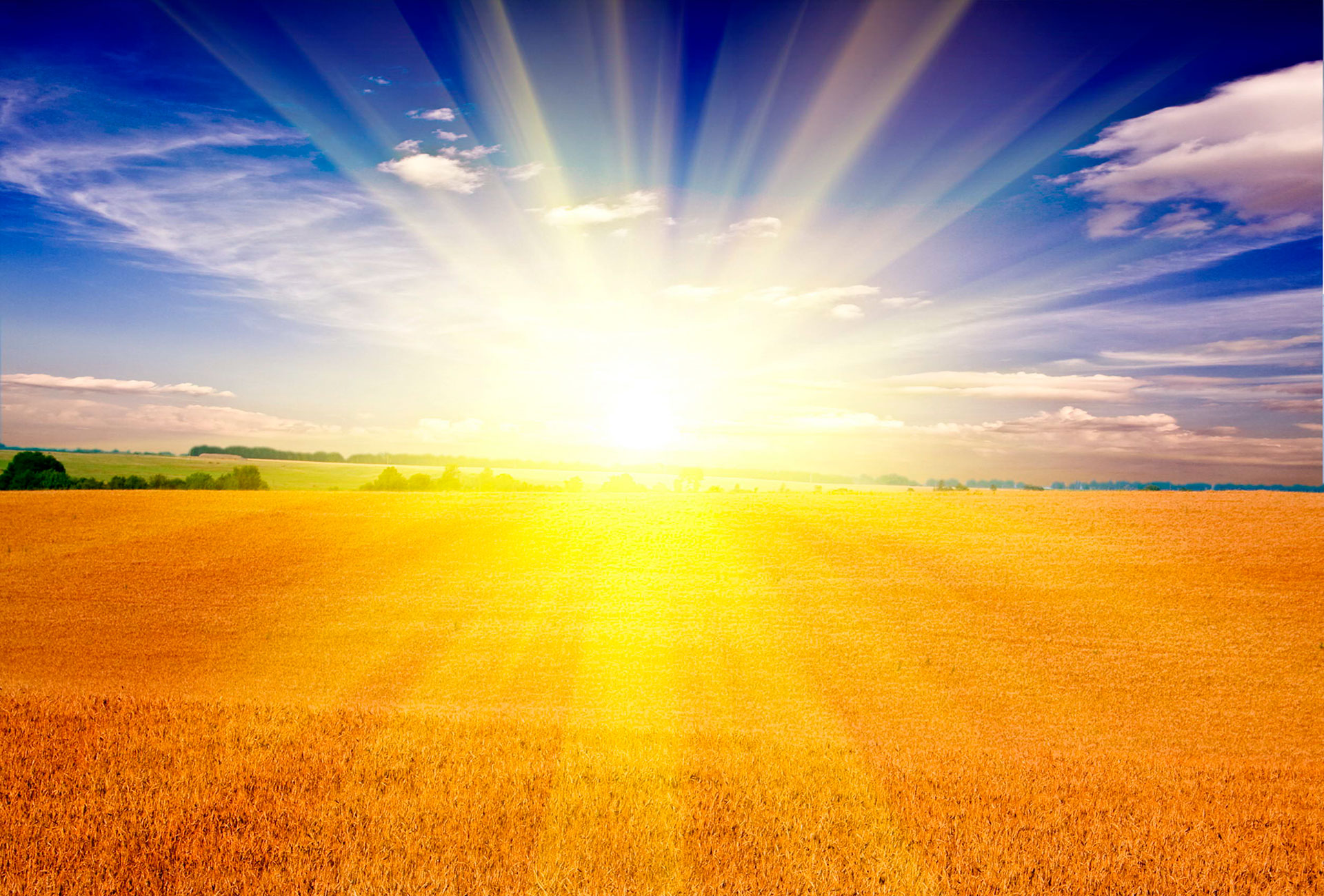 РАСХОДЫ БЮДЖЕТА ПОСЕЛЕНИЯ В РАМКАХ МУНИЦИПАЛЬНЫХ ЦЕЛЕВЫХ ПРОГРАММ (ПРОДОЛЖЕНИЕ)
*Муниципальная  целевая программа «Комплексное развитие сельских территорий» частично финансировалась  за счет  средств областного бюджета (годовое назначение –2517,2 тыс. руб.) и за счет инициативных платежей (годовое назначение – 906,2 тыс. руб.) . 
Все остальные программы финансировались в пределах расходов местного бюджета.
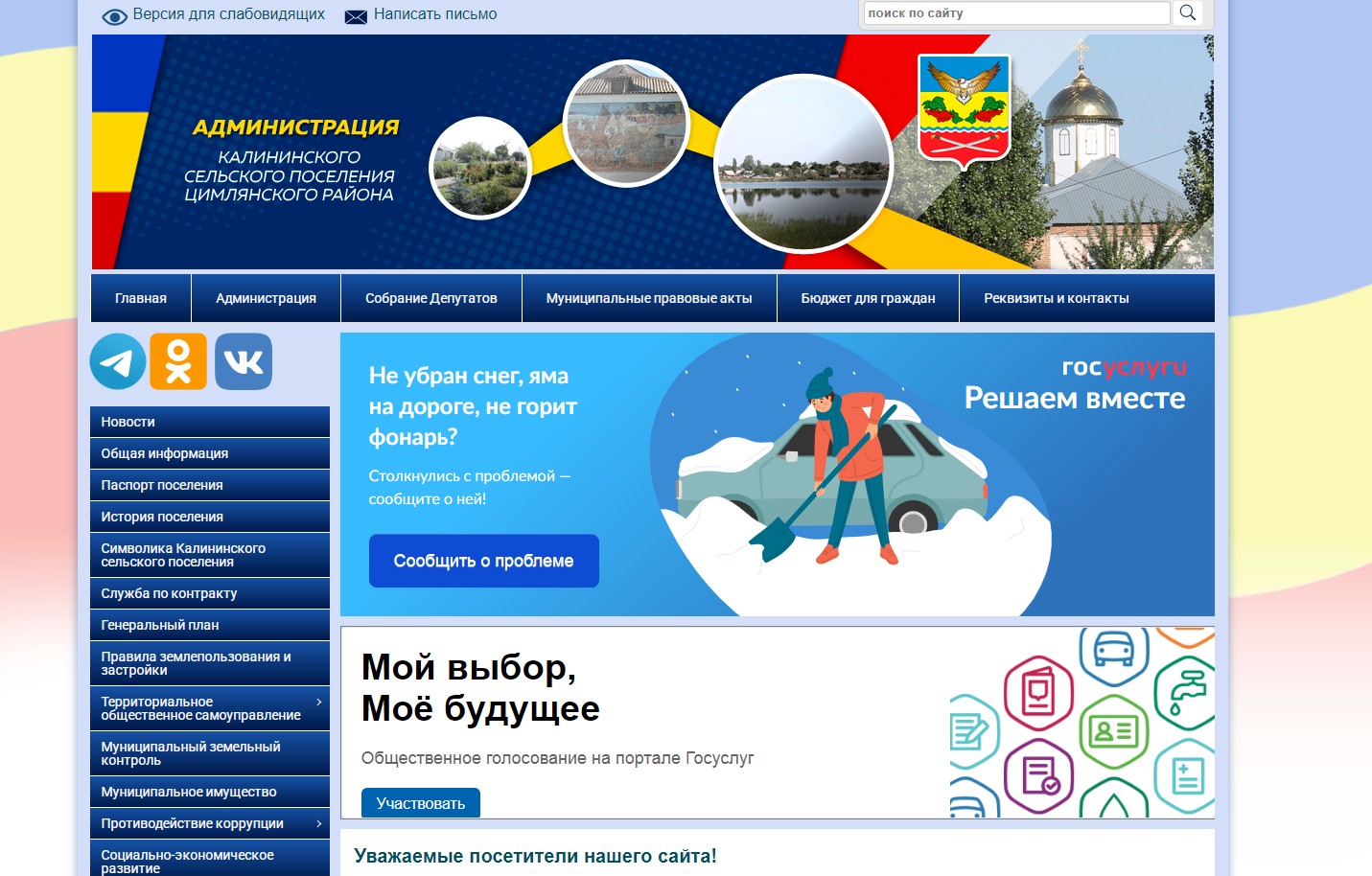 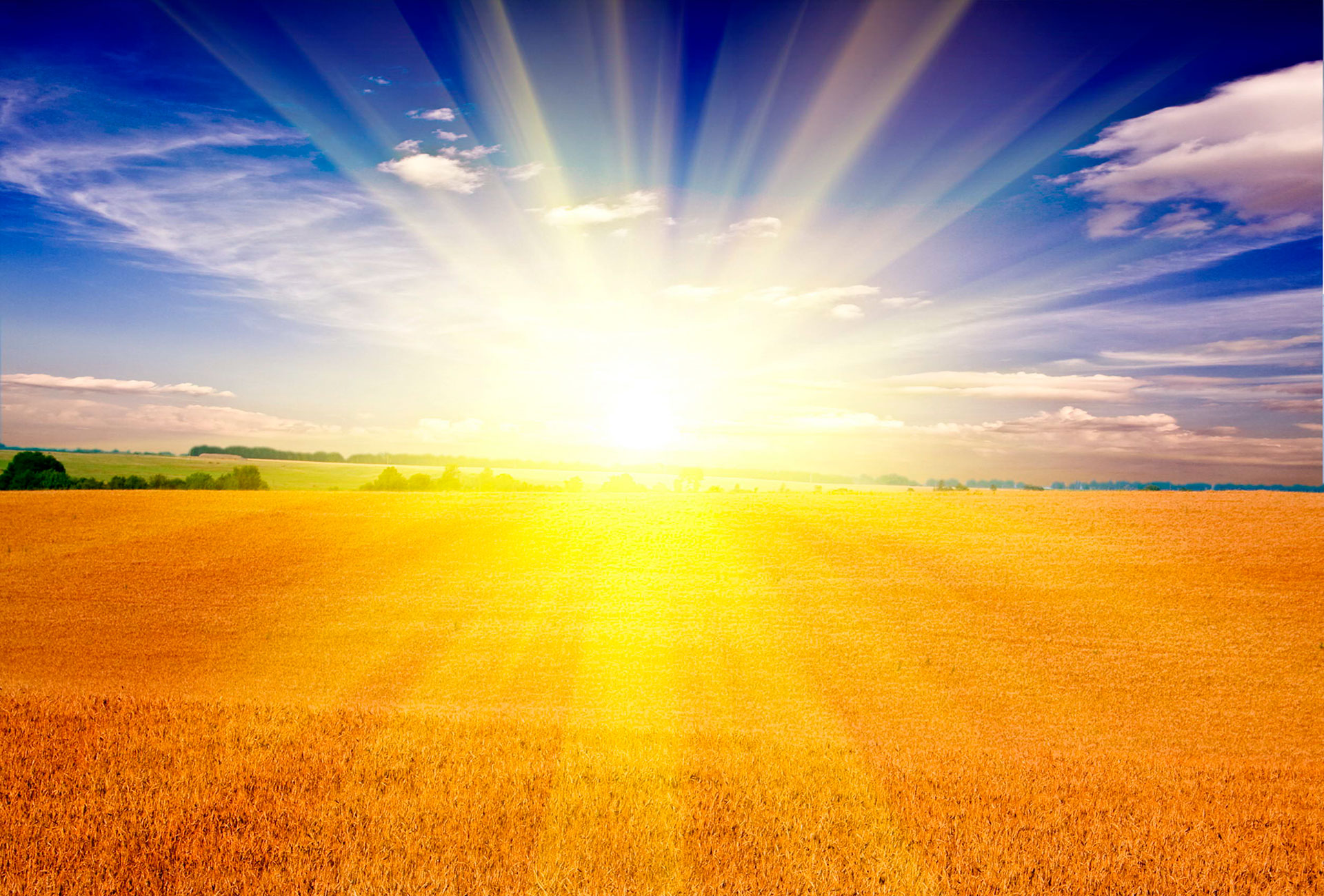 Администрация Калининского сельского поселения
Официальный сайт: https://kalininskaya-adm.ru/
Телефон: 8 (86391) 46-3-34
Адрес: 347327, Ростовская область, Цимлянский район,
 ст. Калининская, ул. Центральная, 34
E-mail: sp41426@donpac.ru